ПРАКТИЧНА




РОЗРАХУНОК СИМЕТРИЧНИХ КЗ
Приклад 1.1. Для електричної мережі (рис. 1.3,а) скласти схему заміщення при трифазному KЗ у точці К та визначити її показники точним і наближеним способами зведення в іменованих та відносних одиницях виміру.
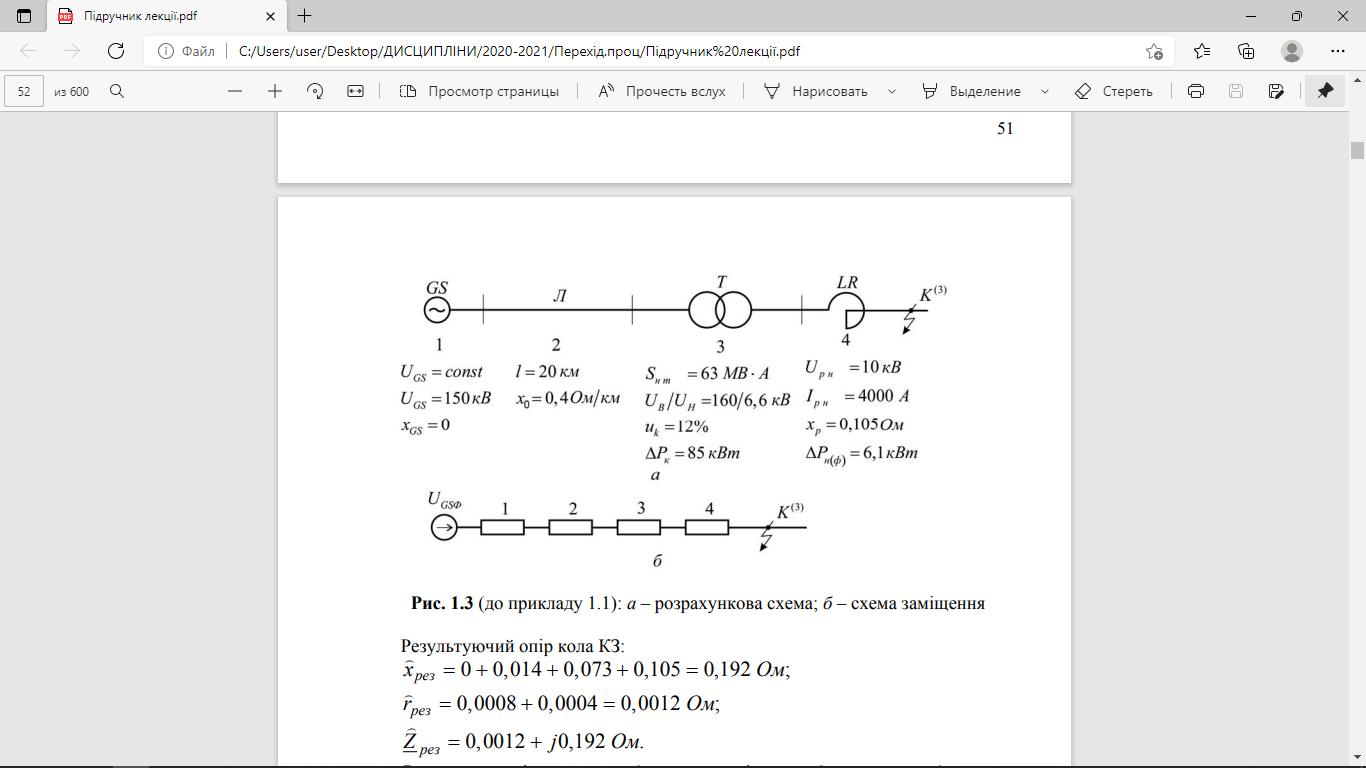 Результуючий опір кола КЗ:
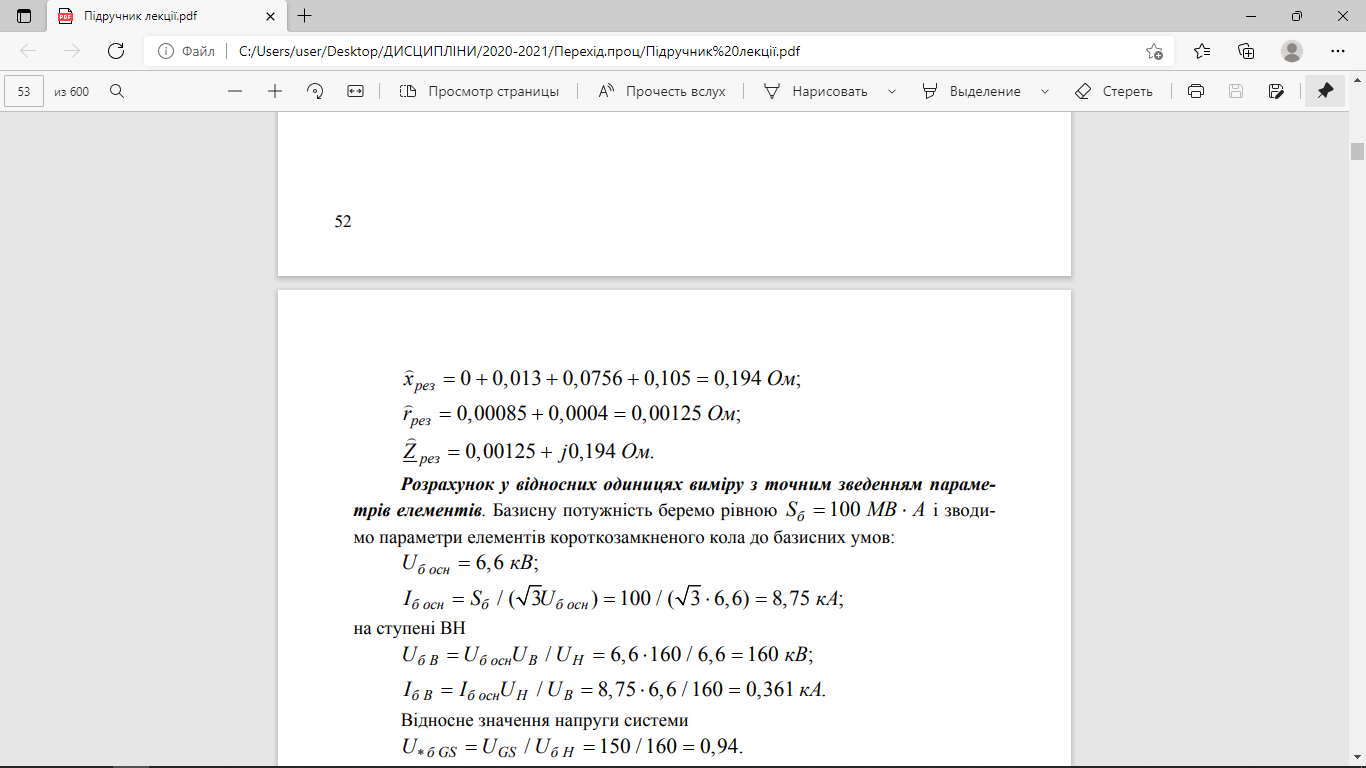 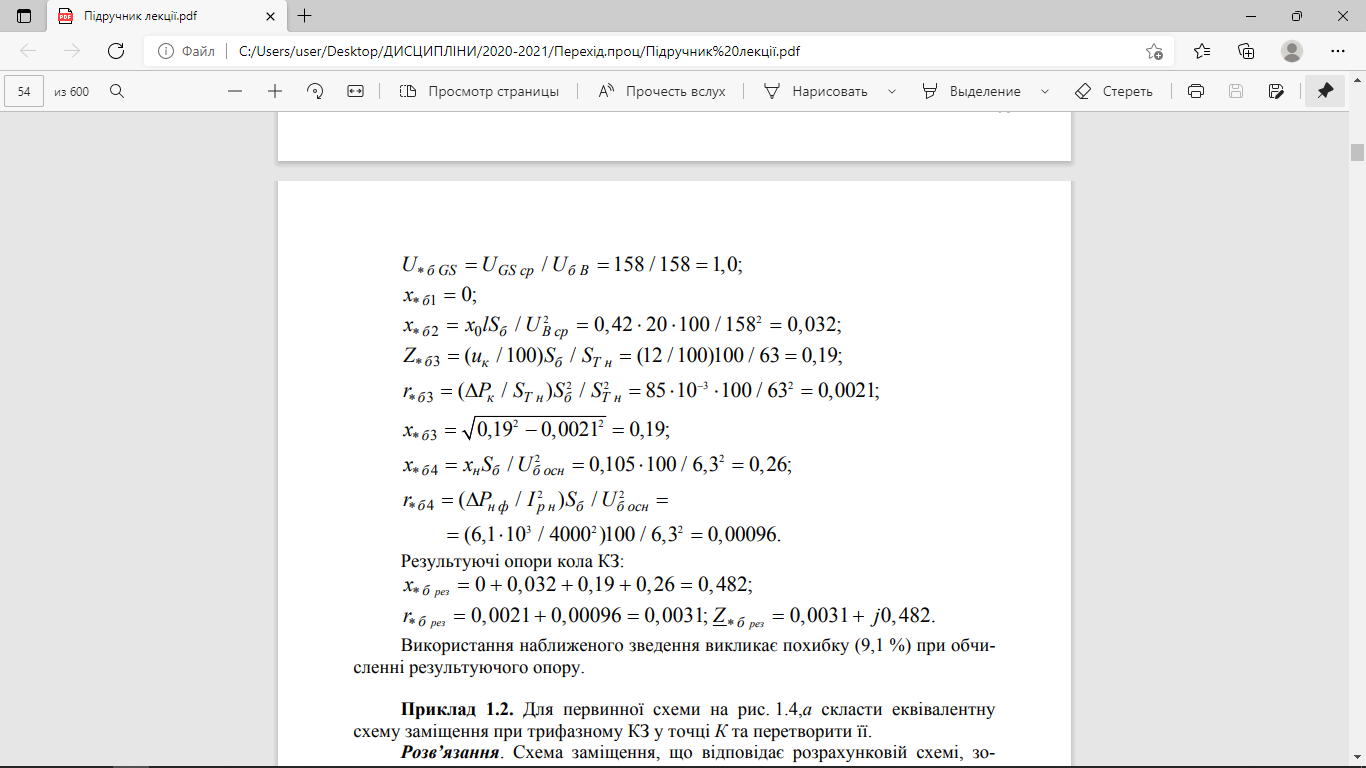 Приклад 1.2. Для первинної схеми на рис. 1.4,а скласти еквівалентну
схему заміщення при трифазному КЗ у точці К та перетворити її.
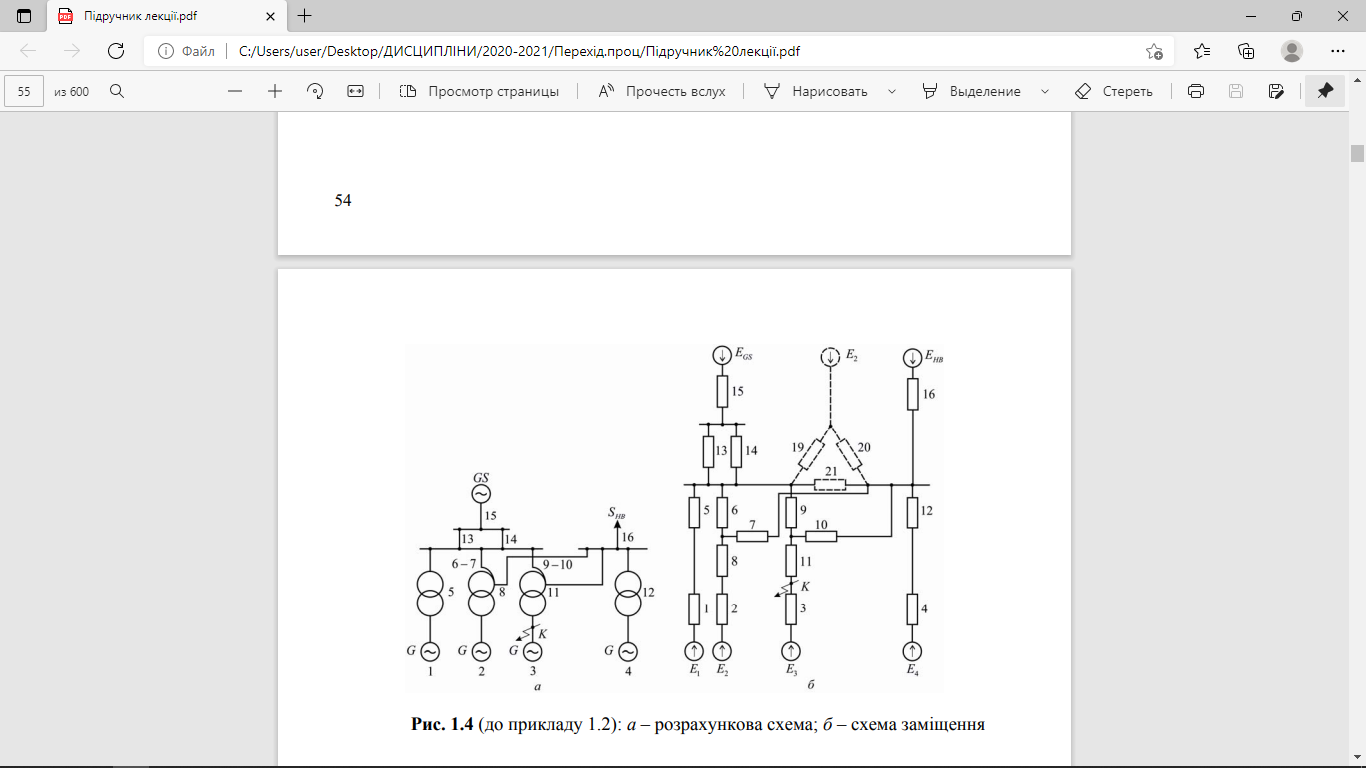